gevelopeningen
rens heestermans
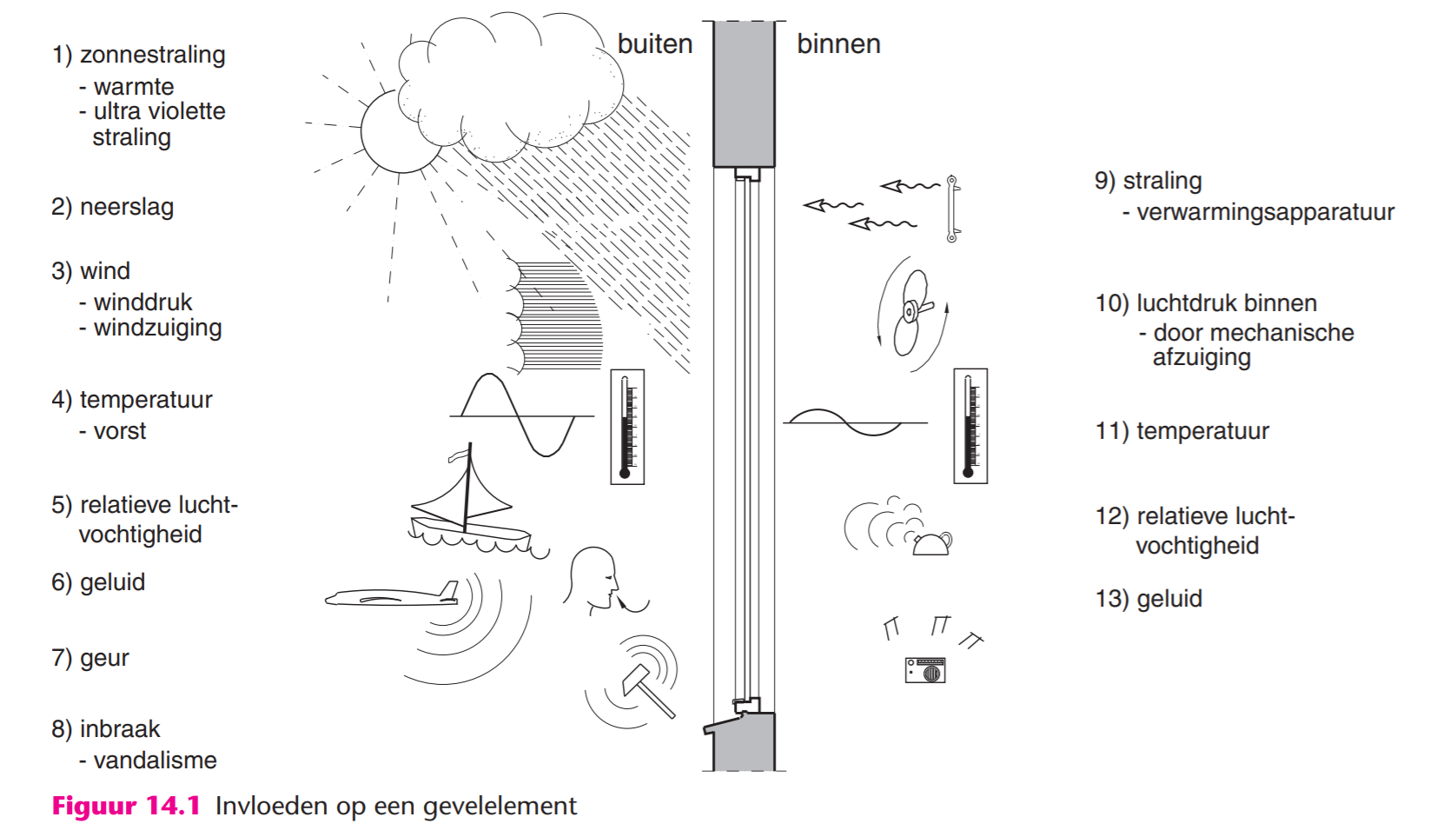 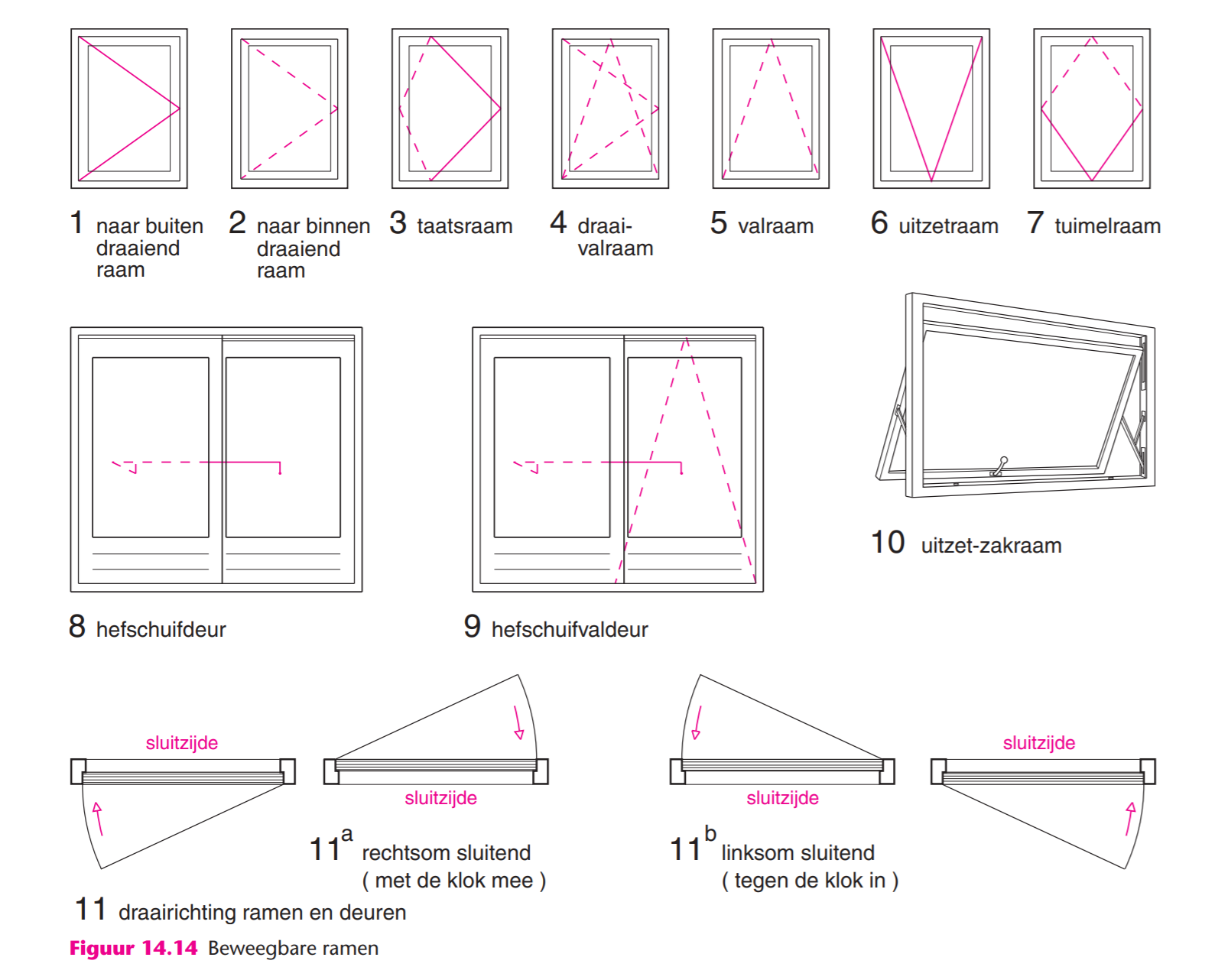 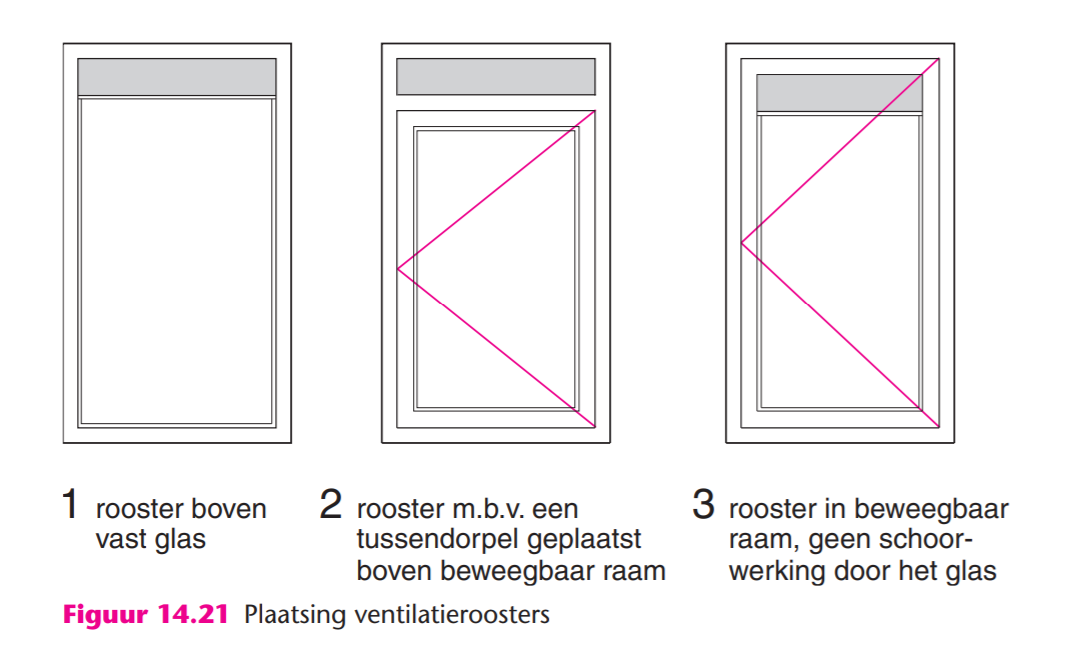 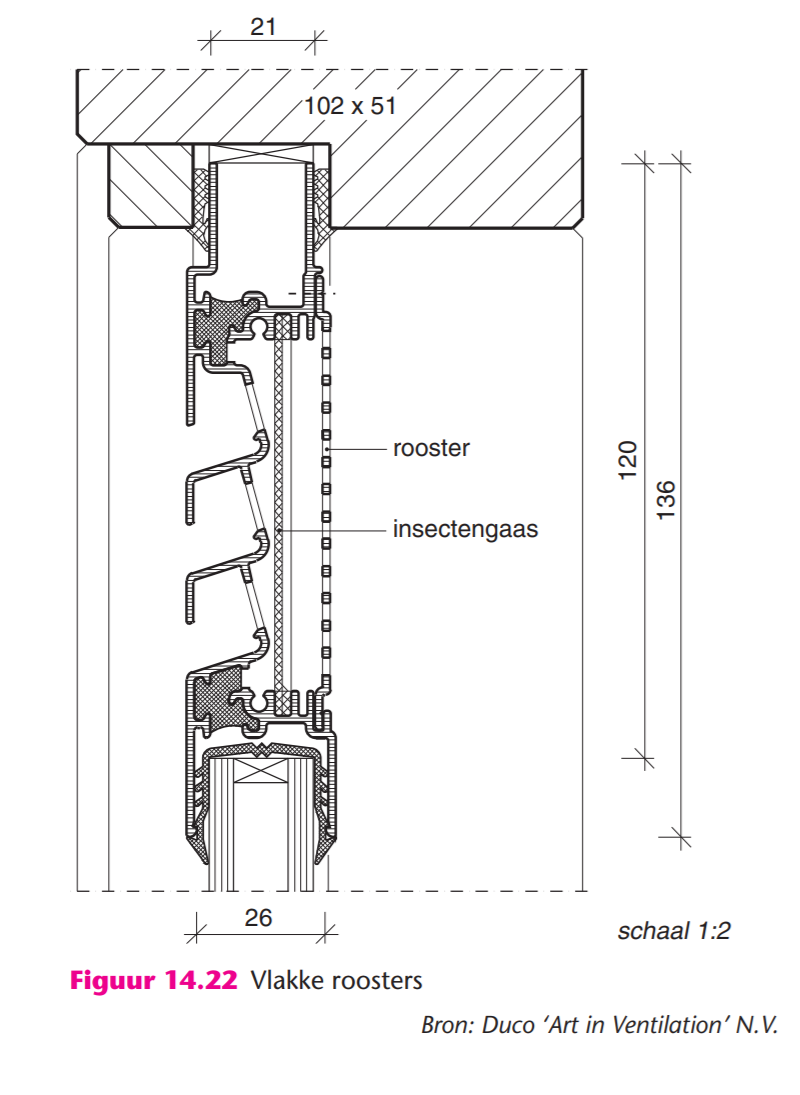 H O U T
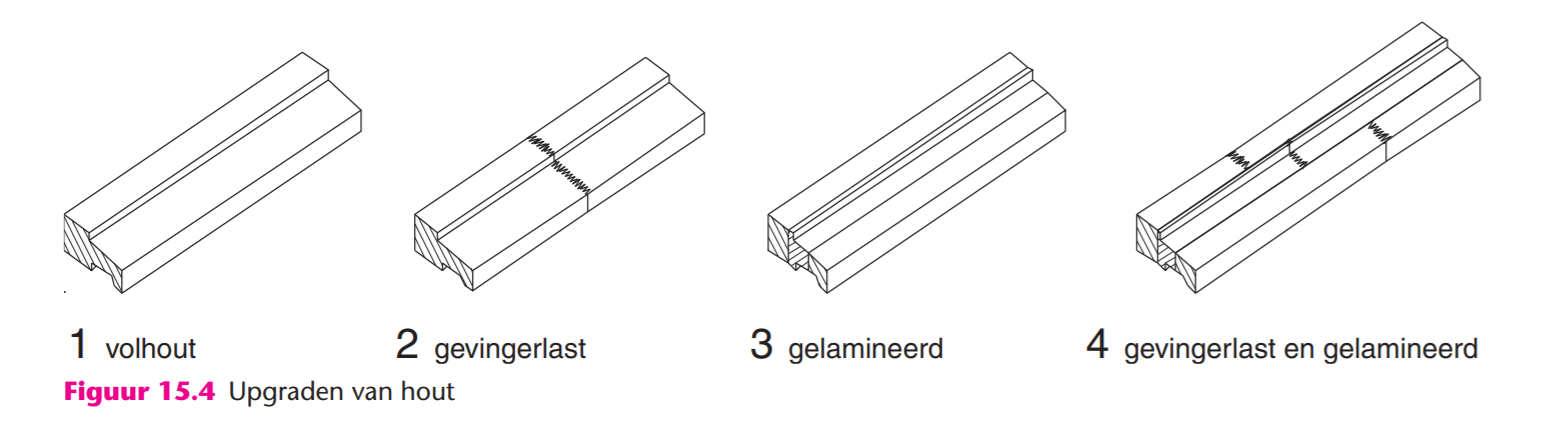 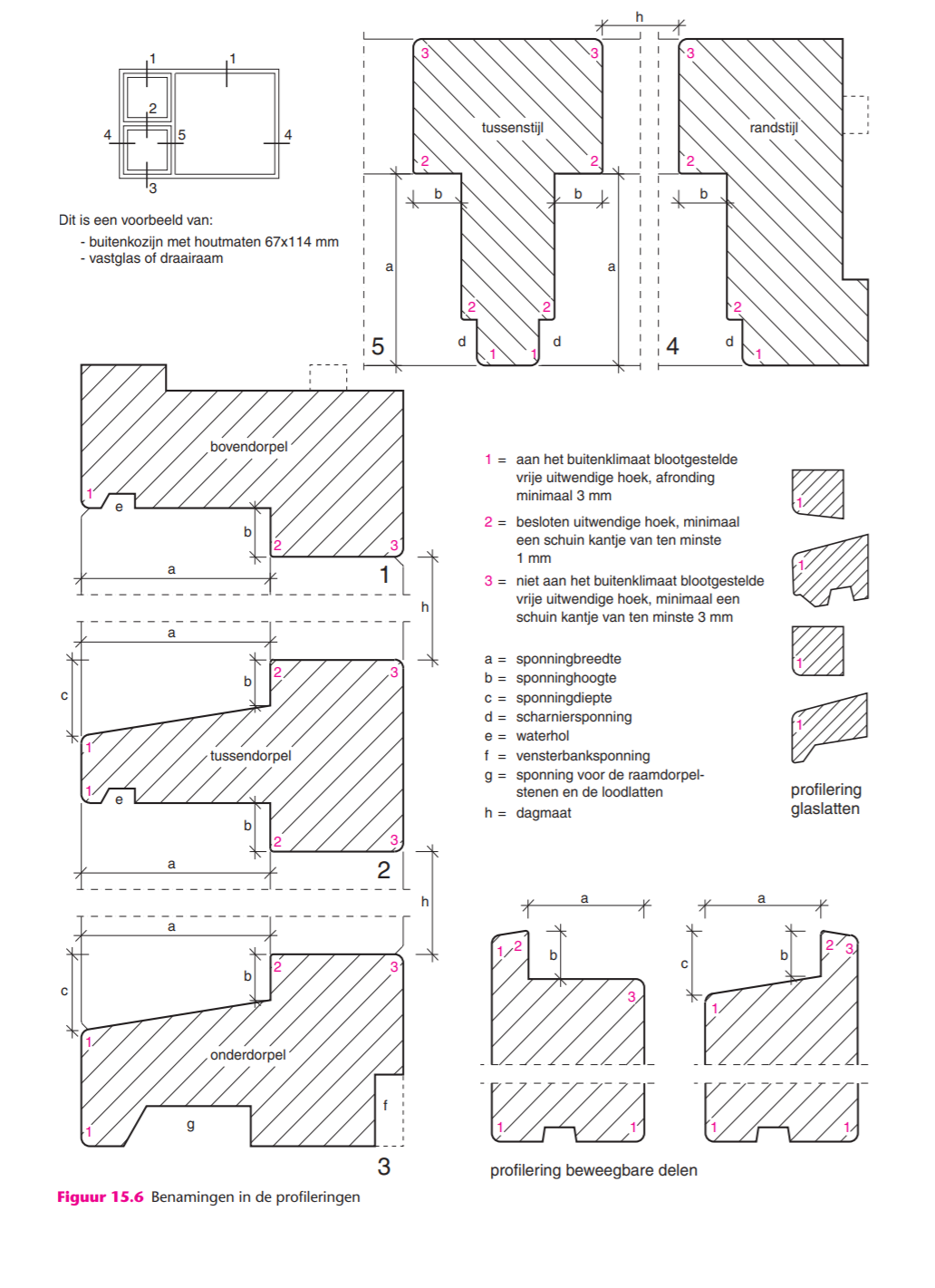 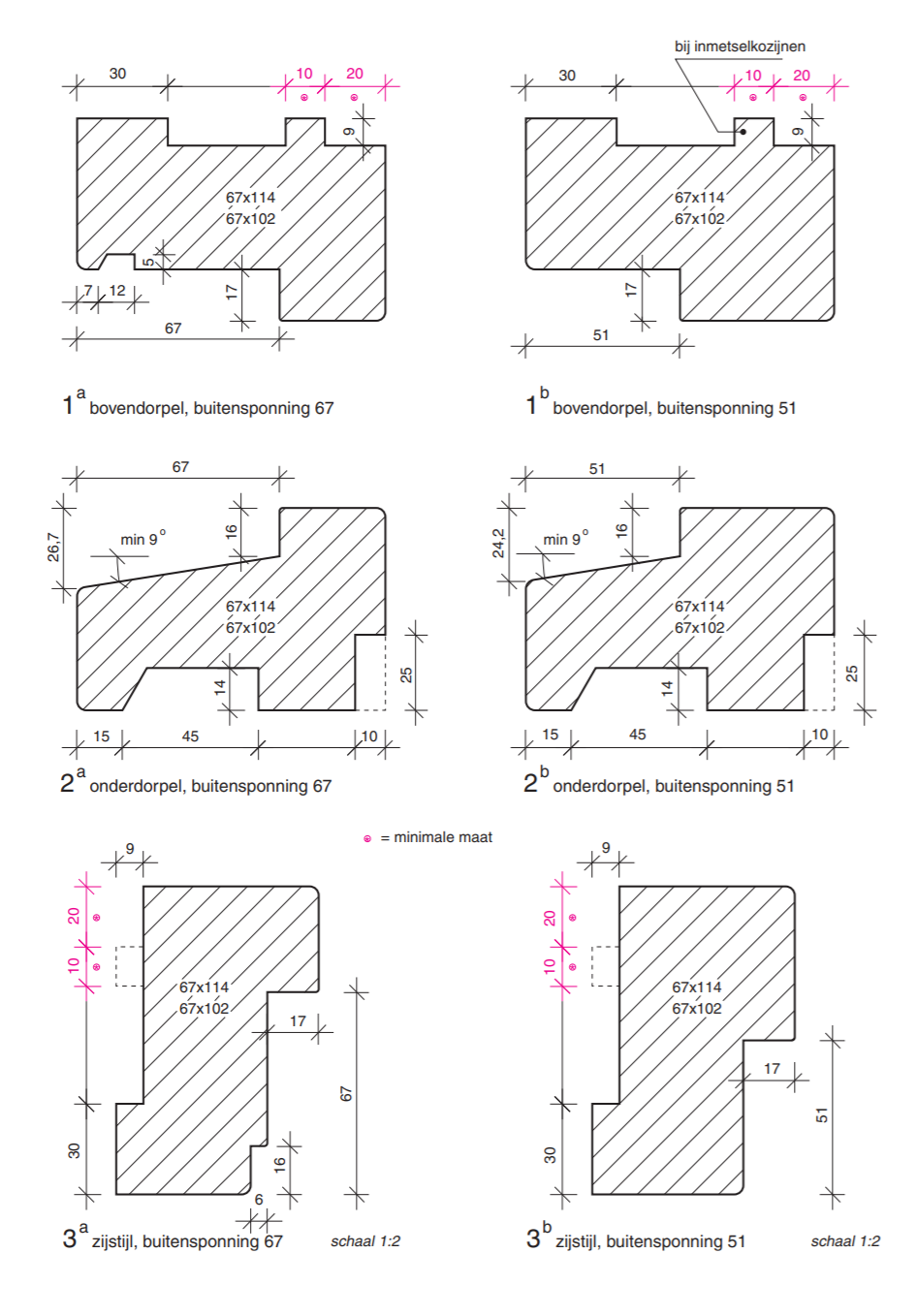 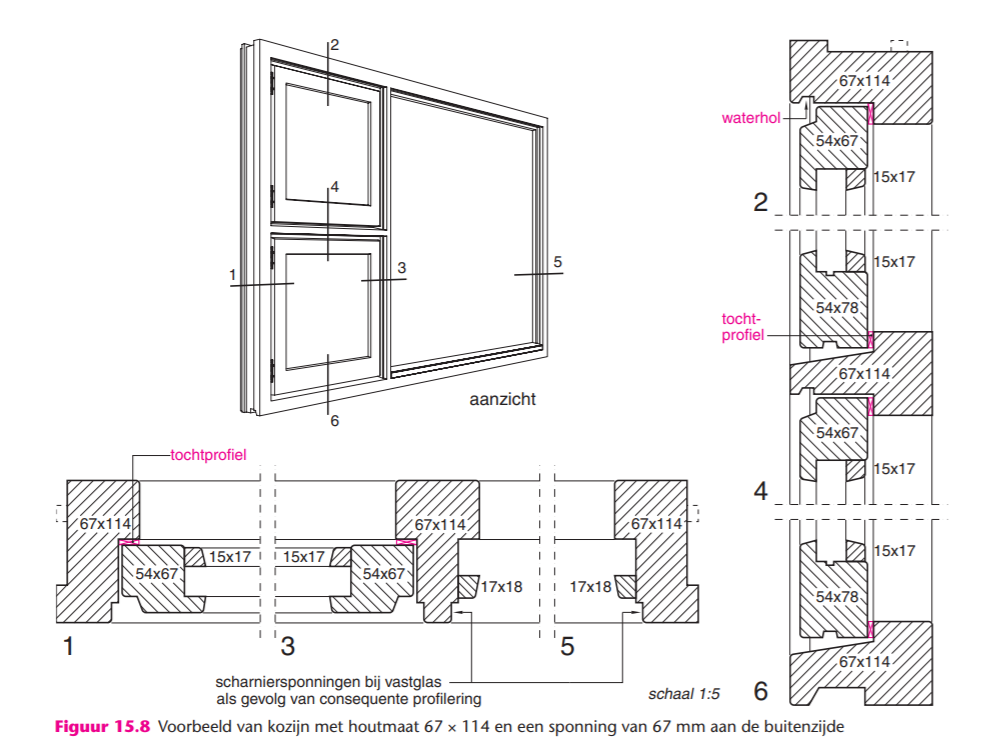 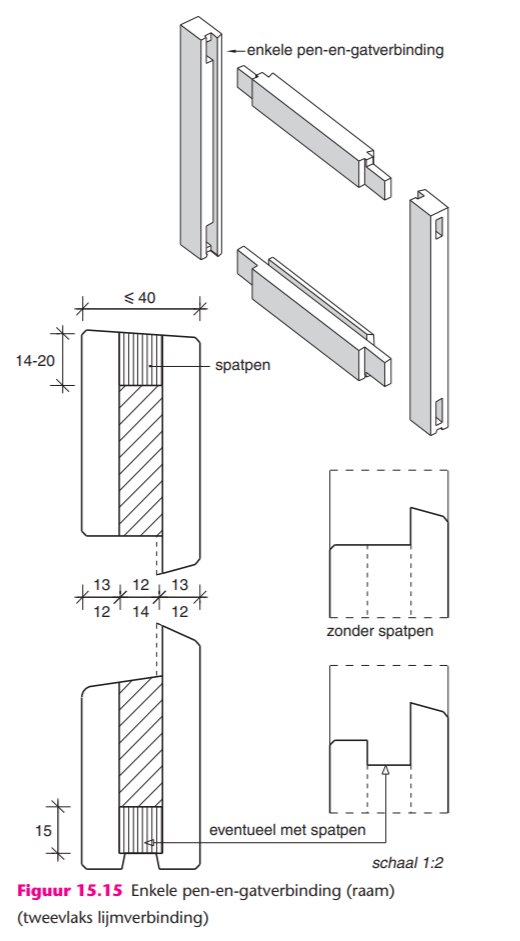 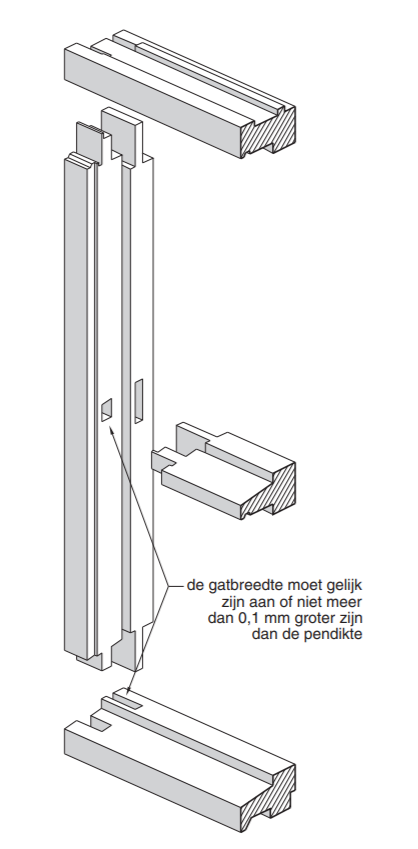 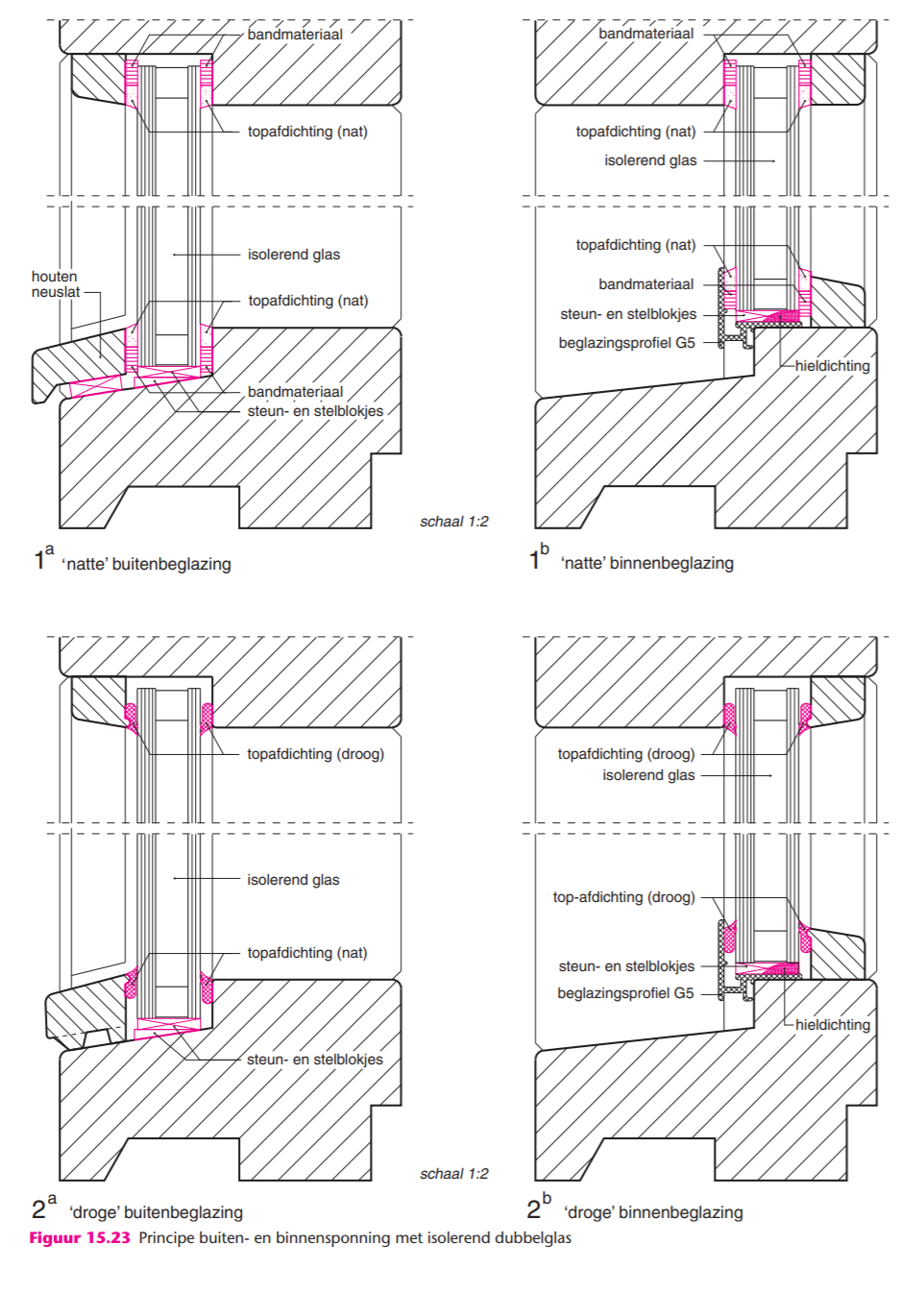 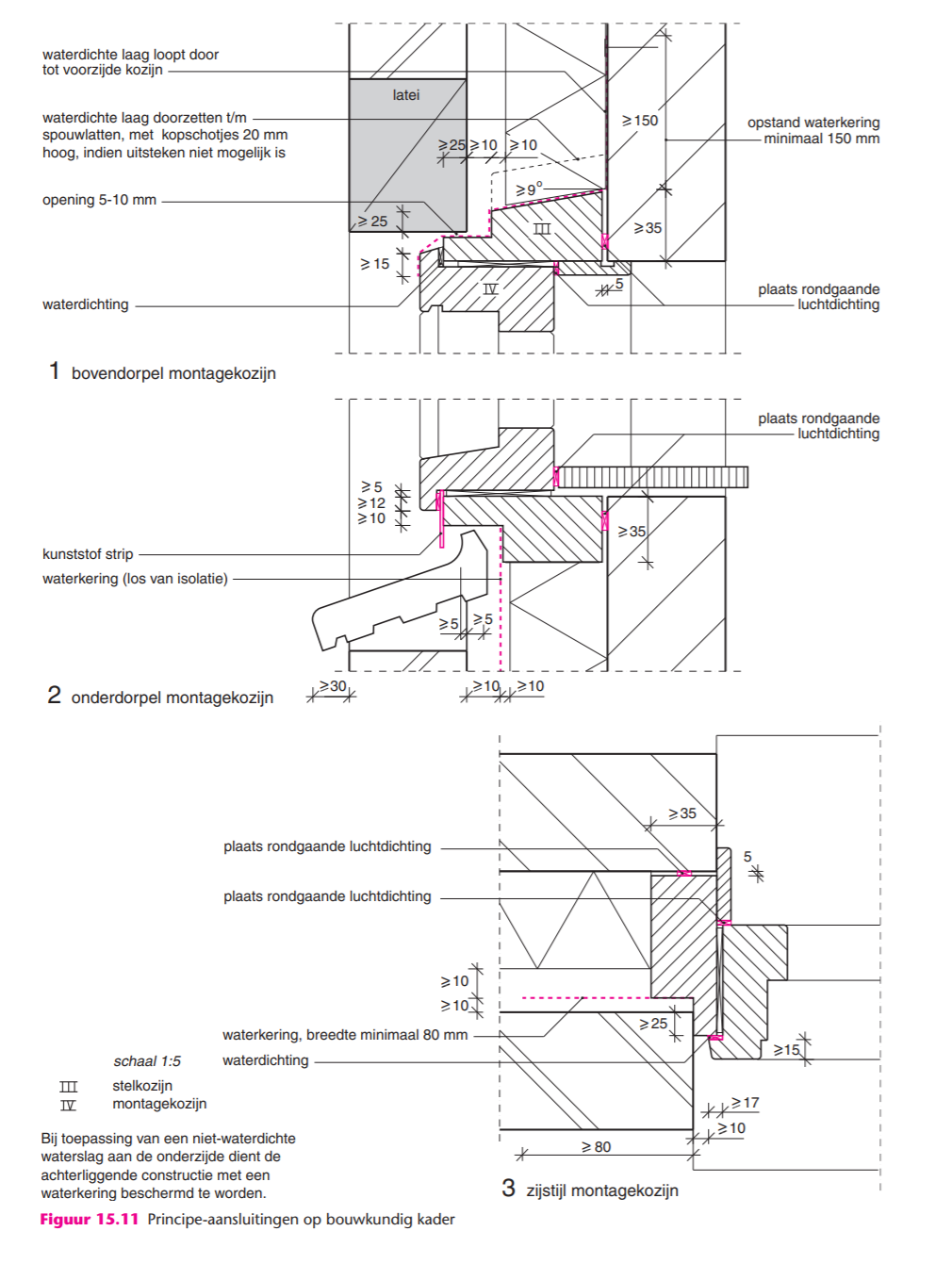 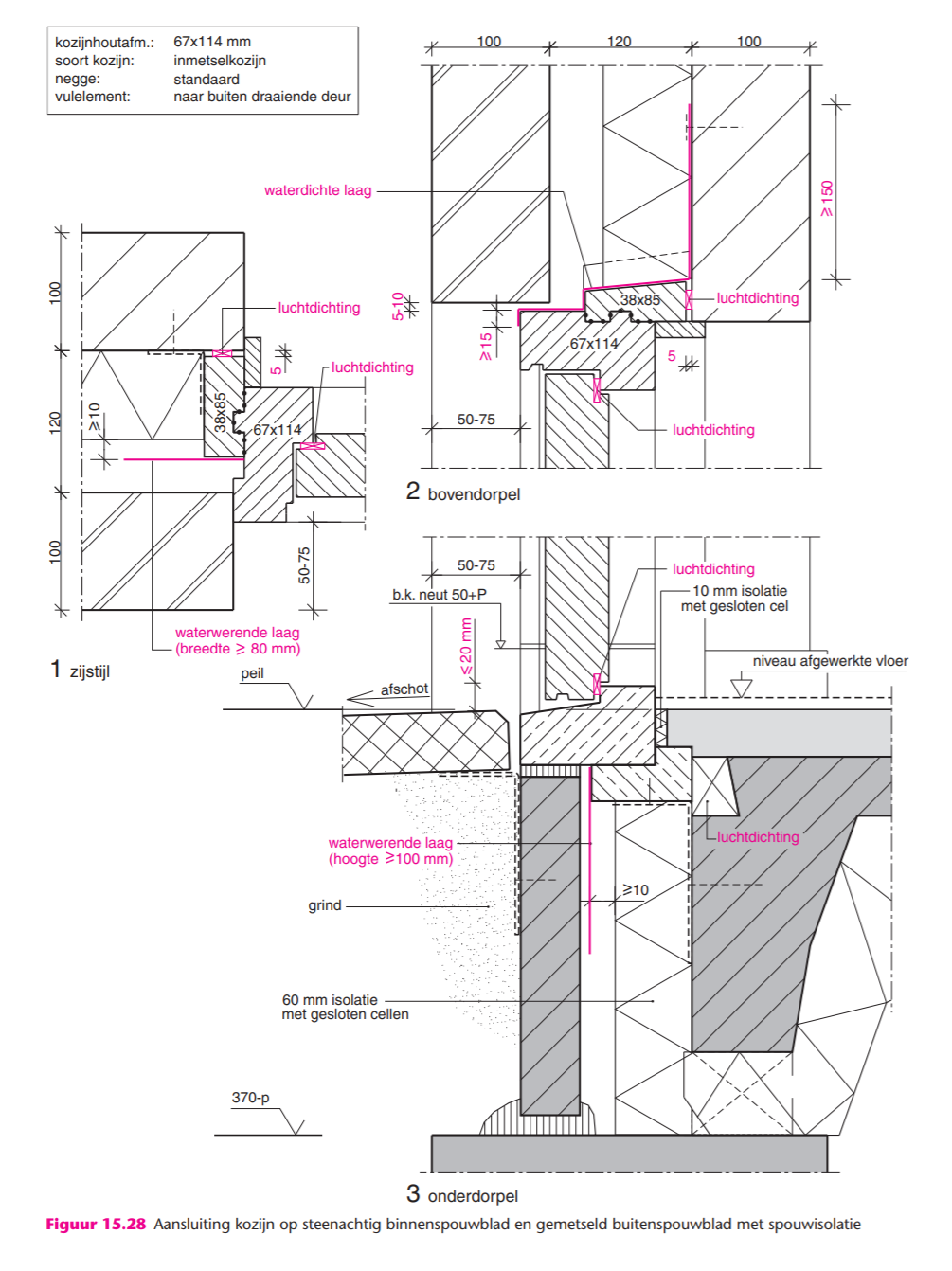 K U N S T S T O F
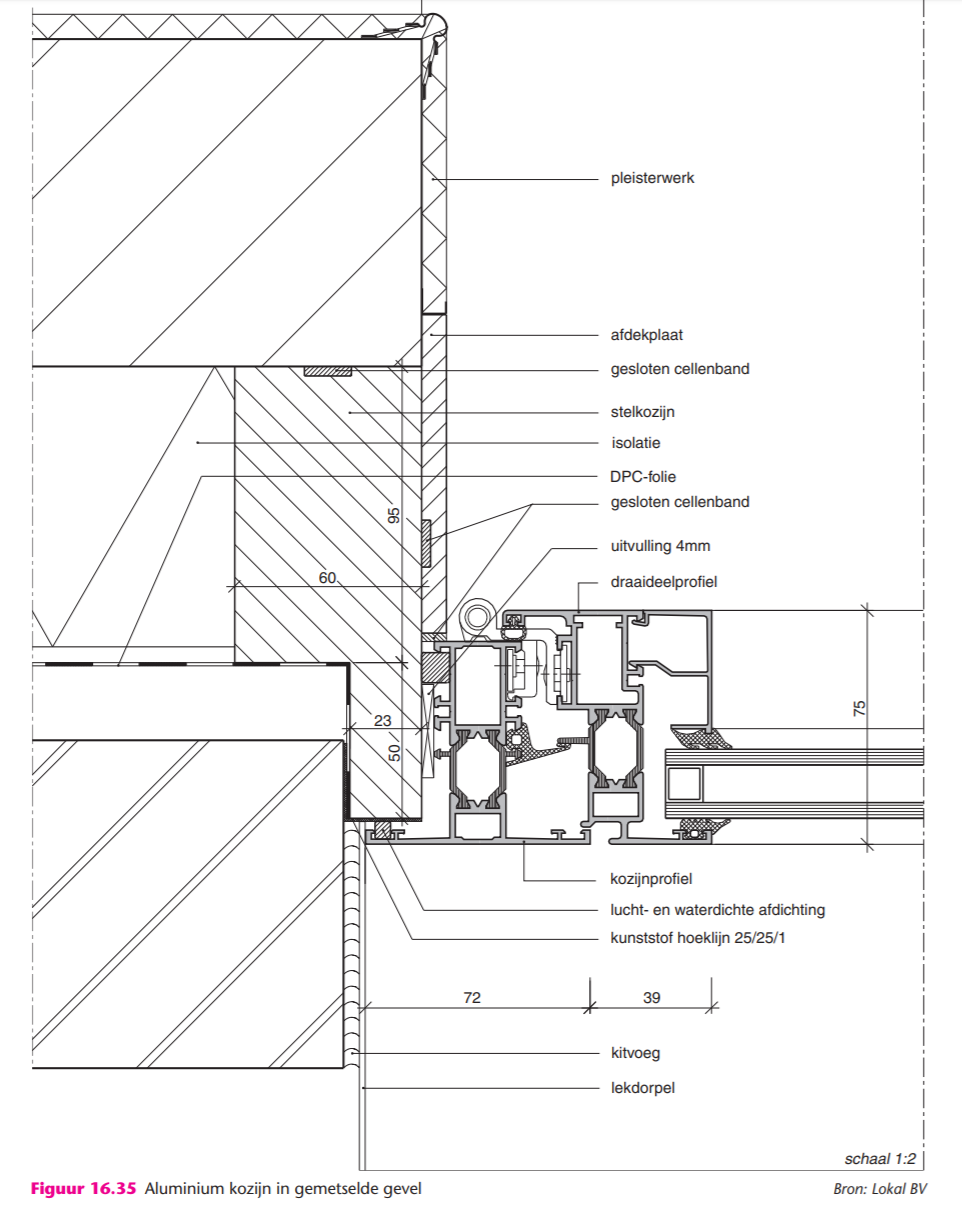 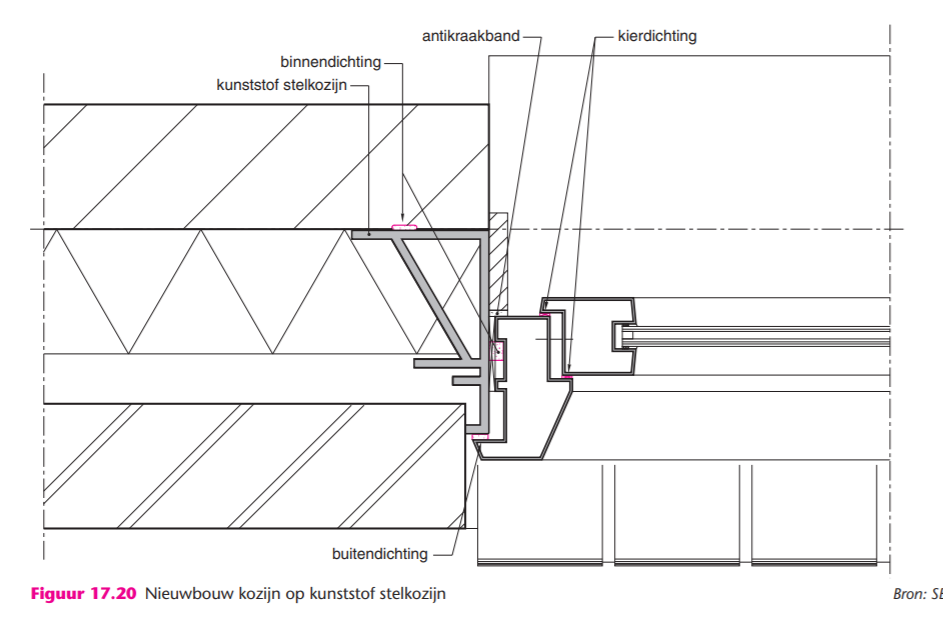 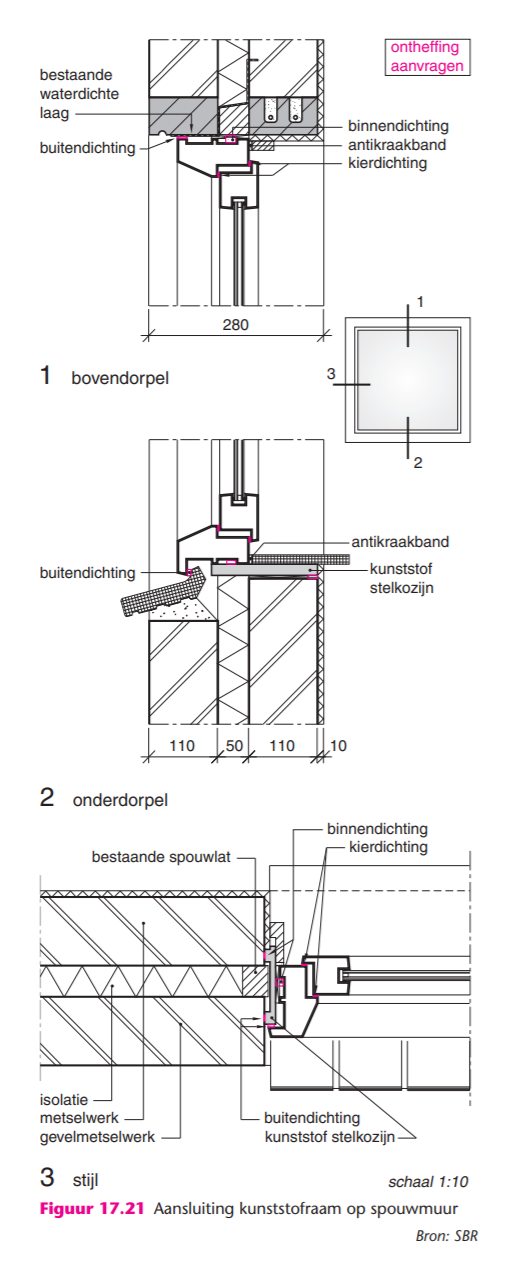 A L U M I N I U M
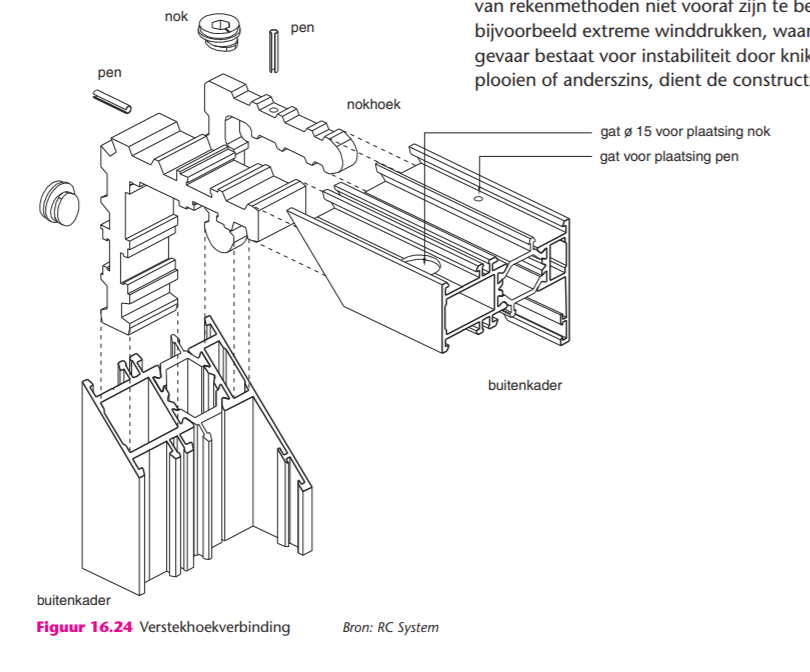 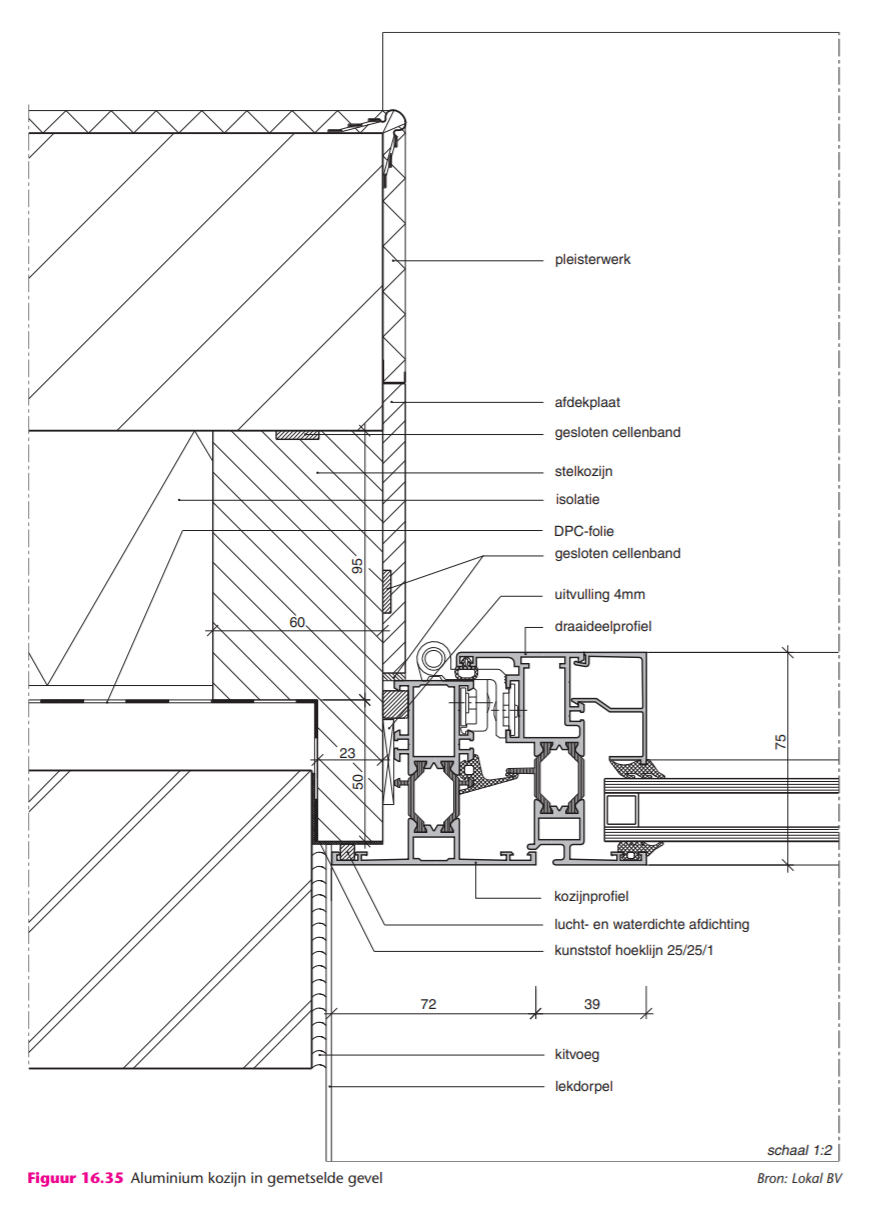